Eläkeyhtiöiden siirtoliikkeen TyEL maksutulo ja kappalemäärä vuosina 2002-2023
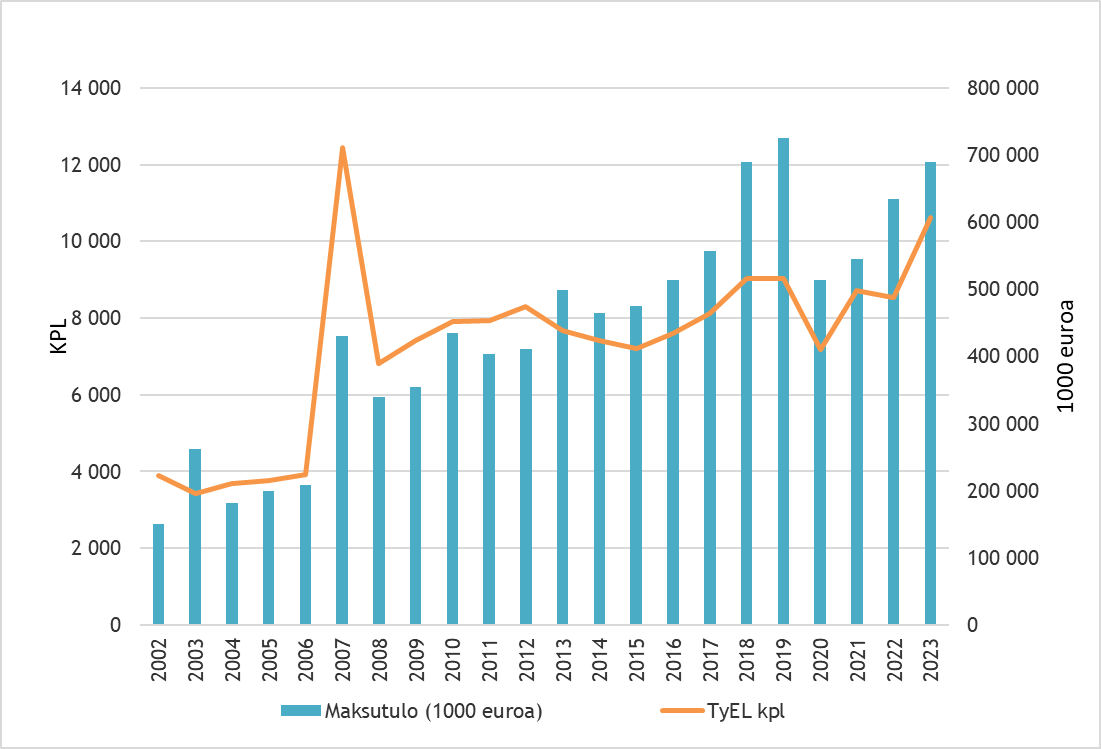 Lähde: Tela
9.1.2024
Eläkeyhtiöiden siirtoliikkeen osuus TyEL maksutulosta ja vakuutuskannasta sekä YEL-vakuutuskannasta 2002-2023
Lähde: Tela
9.1.2024